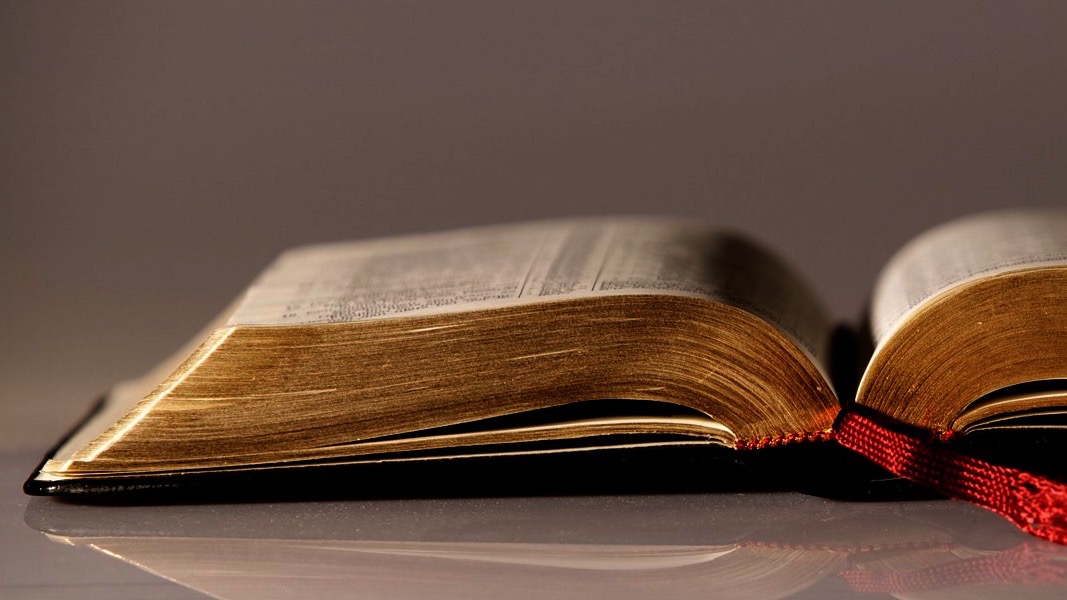 Welcome to
Our Sunday School
We’ll start at 9:07
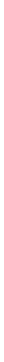 visit OurSundaySchool.com for more about our class
Colossians: week 34 (page 71)
Colossians 3:22a
Slaves…
How did a Roman think about himself?
Takeaway: freedom was everything
When and where were the Servile Wars?
Takeaway: Roman slave revolts did not result in freedom—only death
gap of ~130 years
gap of 130 years
How did slavery in the first century compare to antebellum slavery?
Takeaway: antebellum slavery was race based, and first century slavery was class based

Takeaway: slavery was not a life you wanted to take part in
What are the characteristics of a slave?
Takeaway: the opposite of the Roman ideal
What did first century slaves do?
Takeaway: almost everything

Takeaway: slavery was not a life you wanted to take part in
Who are the slaves listed in the NT?
Takeaway: some were slaves by circumstance, and some were slaves by choice
What does the NT say to slaves?
Takeaway: slaves matter to God
What does the NT say about slavery?
Takeaway: read the text beforewe summarize the text
What are resources for further study?
Takeaway: praying, hearing, thinking, studying, sharing, and inviting works for topical studies too
Prayer time
Write down your prayer requests (on the Weekly Update or in the comments
Lean in, engage, and pray for someone not with you
Be out of this room by 9:50
Go worship
Today’s class (page 17)
Preparing for Colossians 1:1-2:3Pray with othersHear with othersThink with othersStudy with othersShare with othersInvite others
In class, as a class
In class, as tables
After class
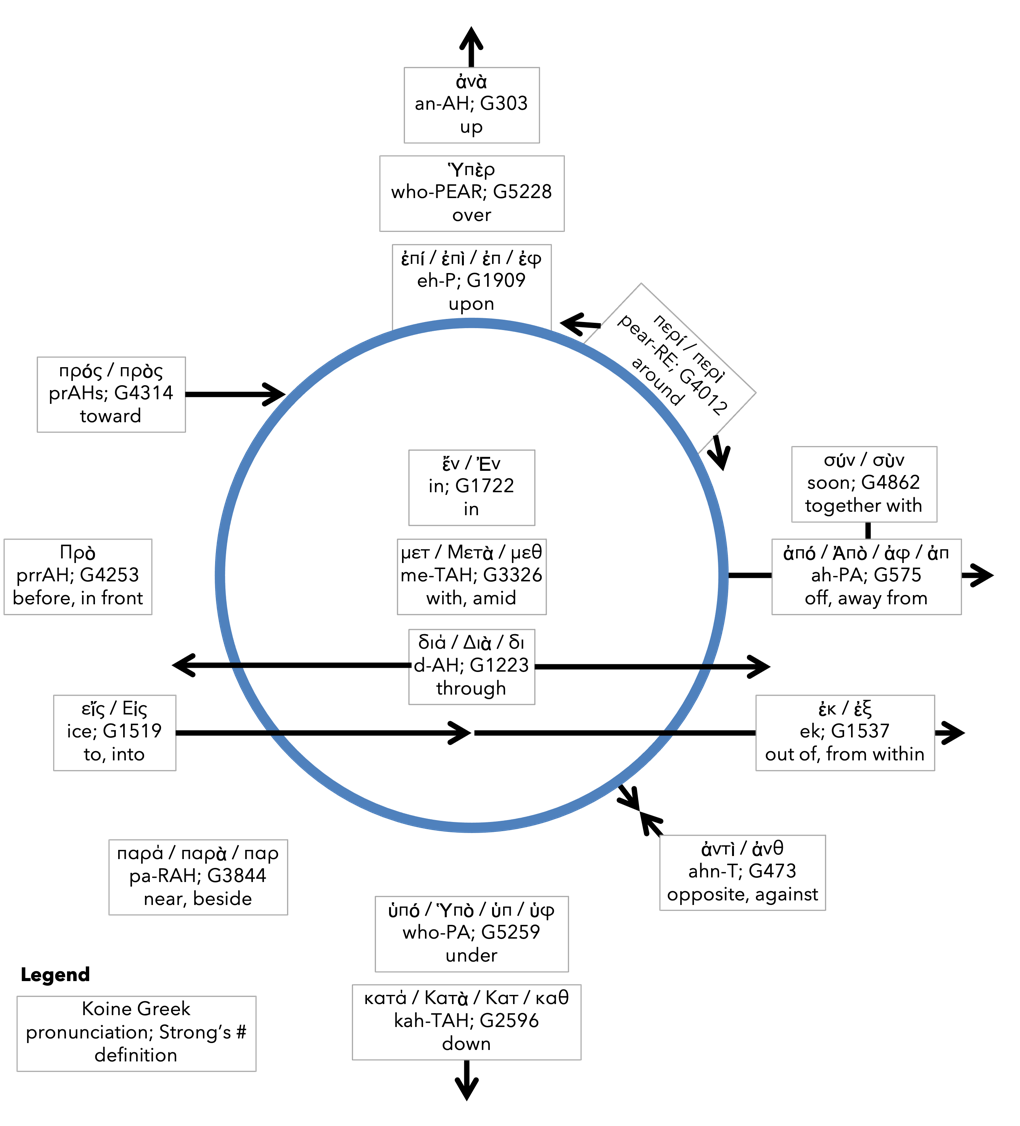 Prepositioncircle (page 12)
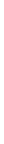 BDAG on morphe(mor-FAY)definition
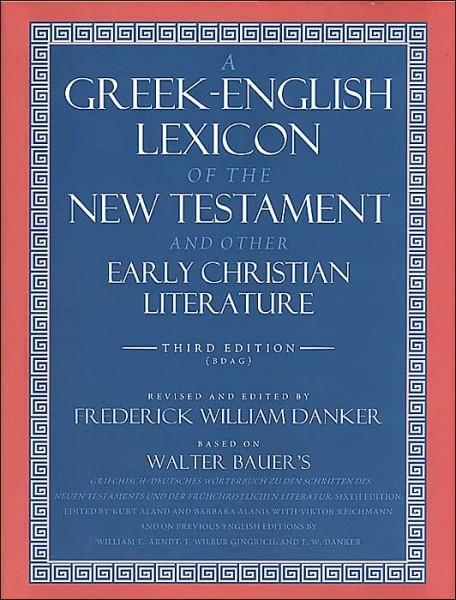 Dr. Gregory K. BealeQuote
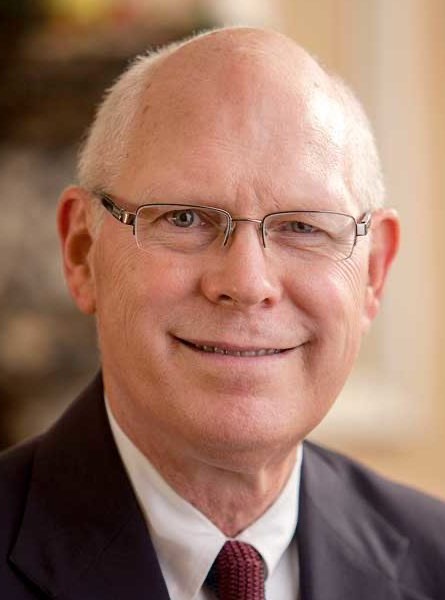 F. F. BruceQuote
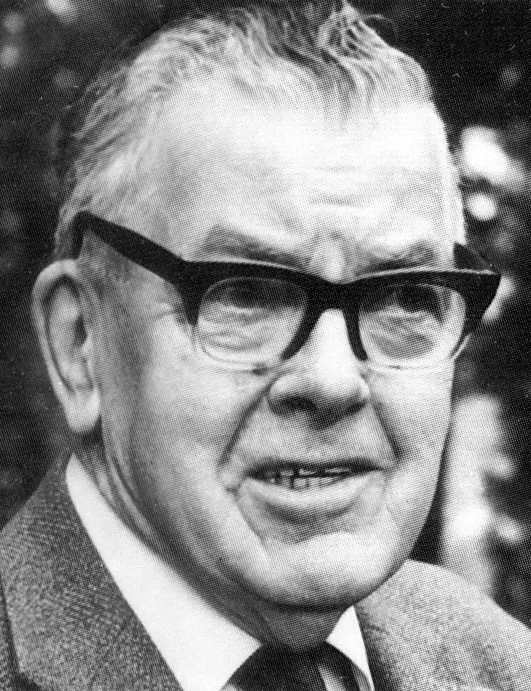 CyprianQuote
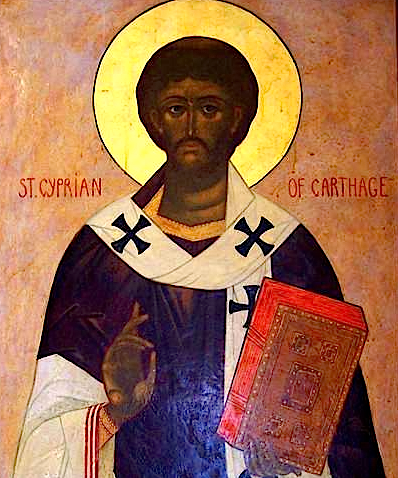 Dr. John DavenantQuote
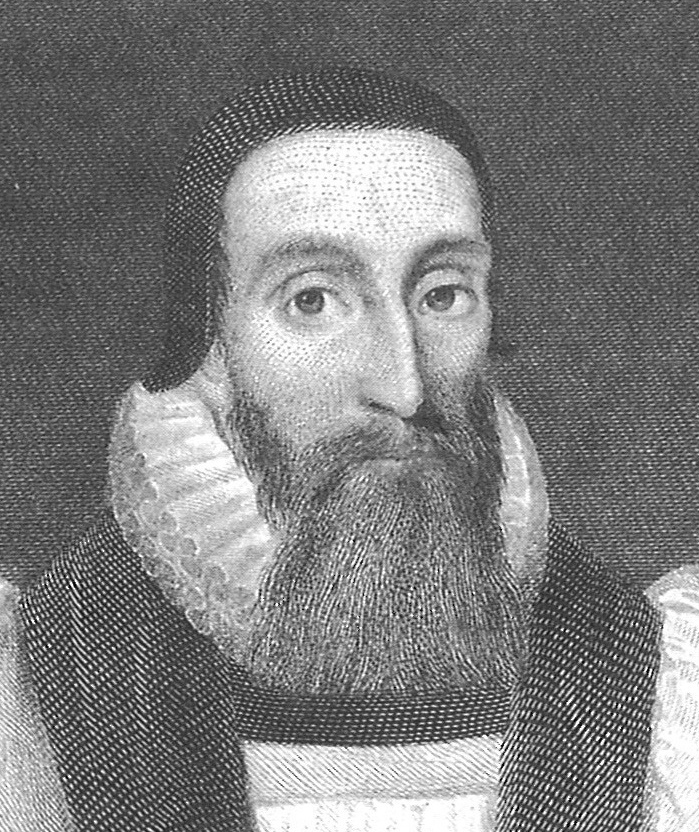 Dr. James D. G. DunnQuote
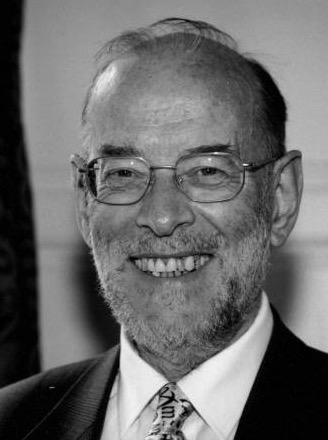 Dr. David GarlandQuote
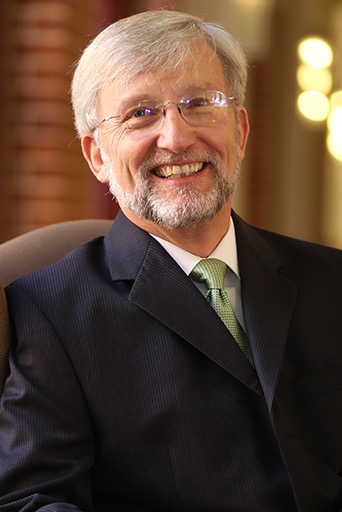 Dr. Murray J. HarrisQuote
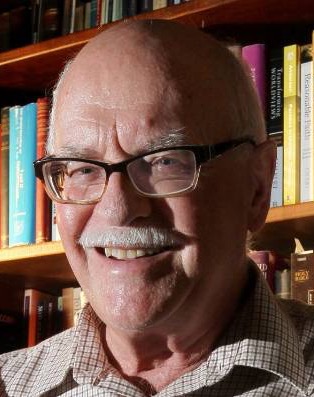 Dr. R. Kent HughesQuote
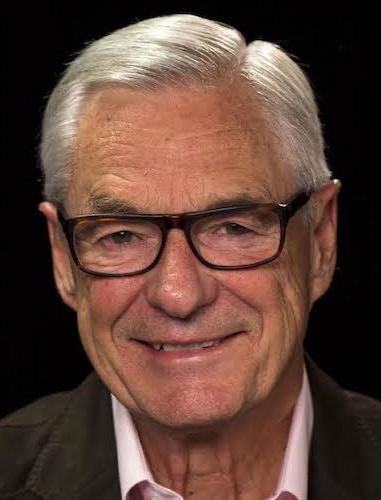 R. C. LucasQuote
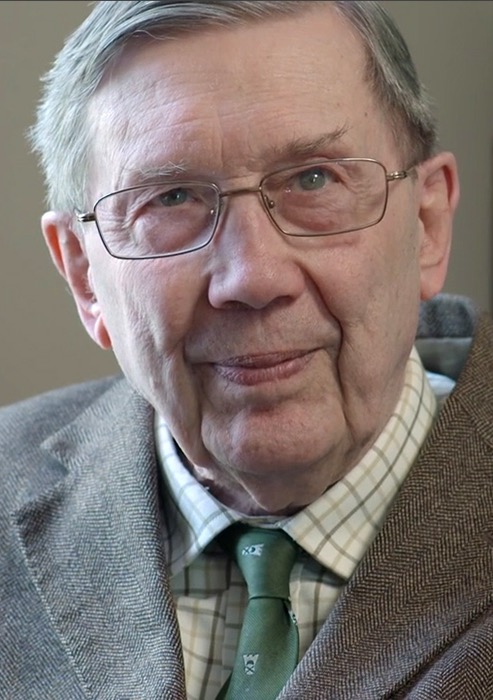 Dr. Scot McKnightQuote
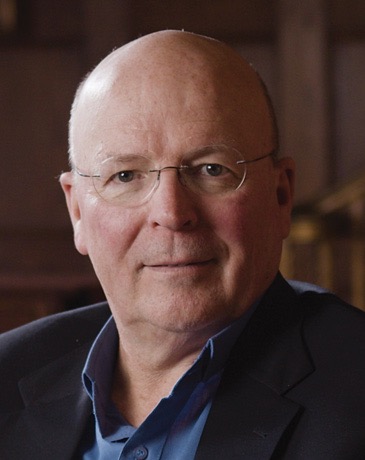 Philip MelanchthonQuote
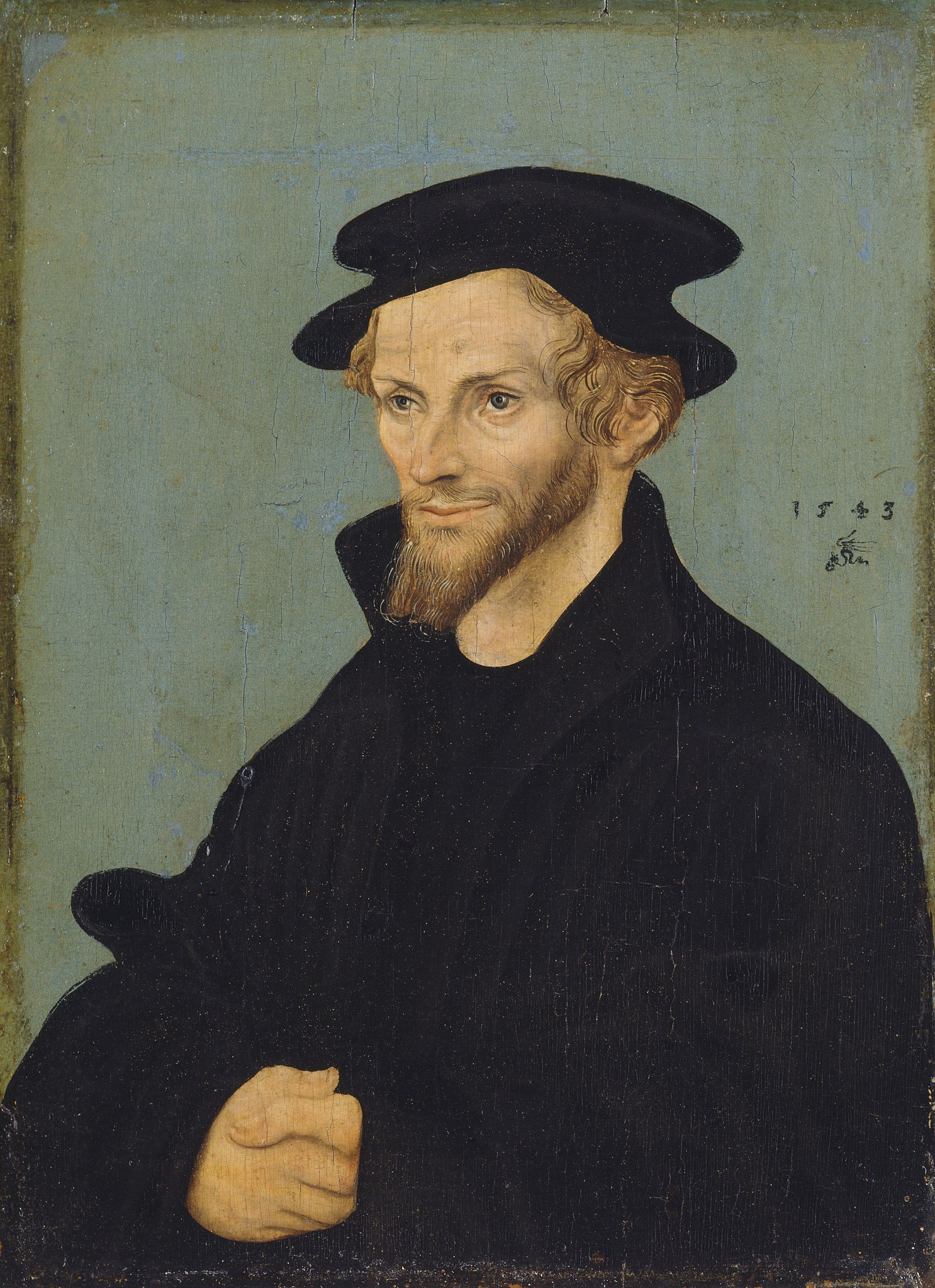 Dr. Douglas J. MooQuote
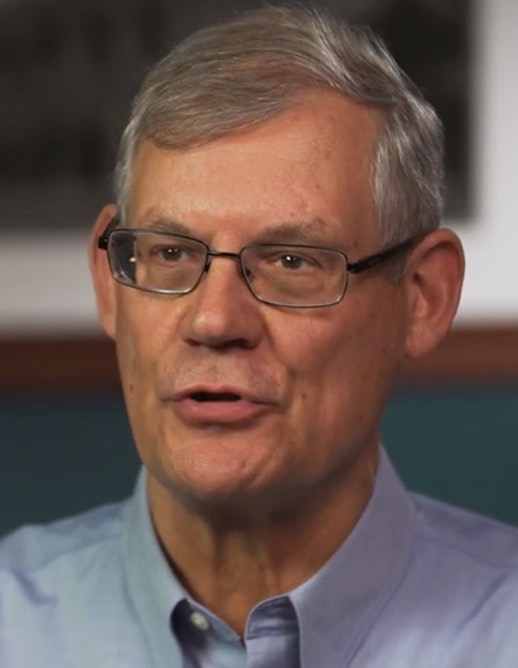 Dr. R. Scott Pace& Dr. Daniel L. AkinQuote
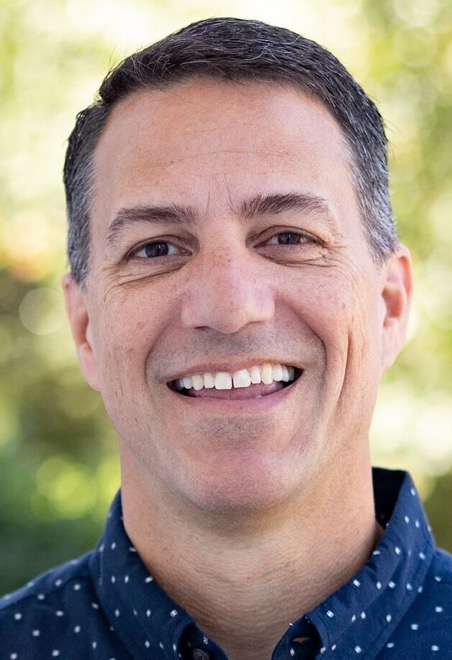 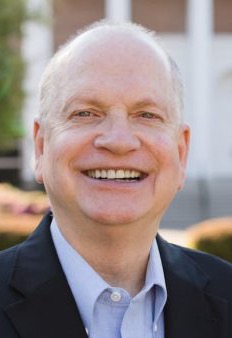 Dr. David W. PaoQuote
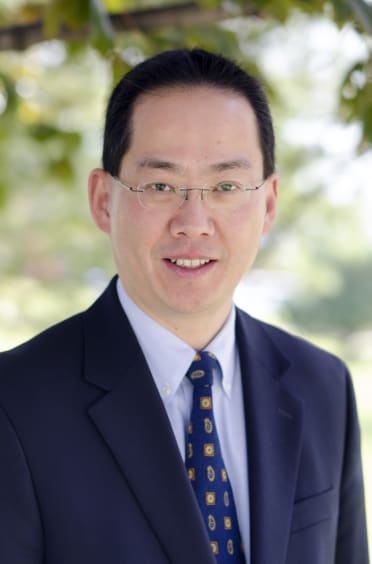 Dr. Alan ThompsonQuote
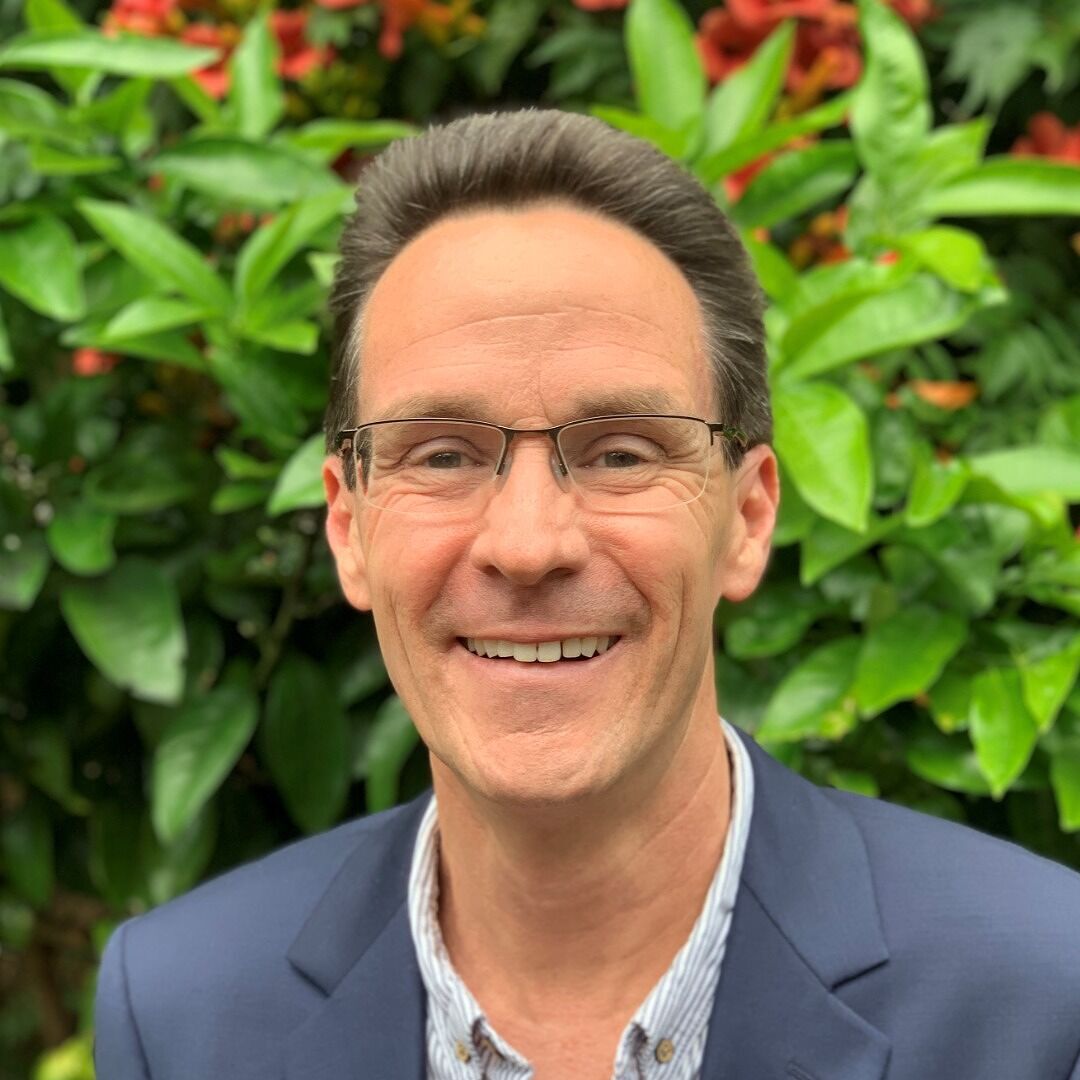 Jen WilkinQuote
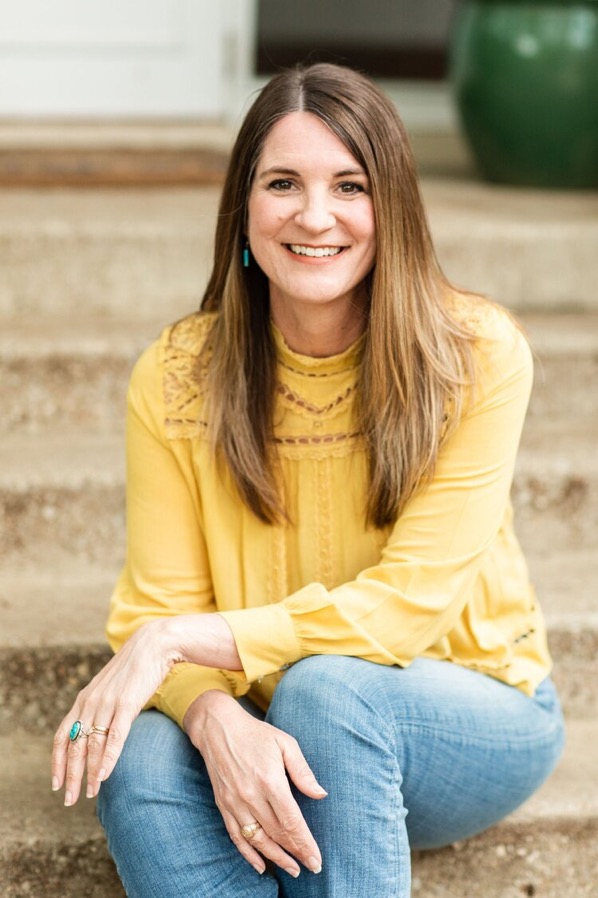 Dr. N. T. WrightQuote
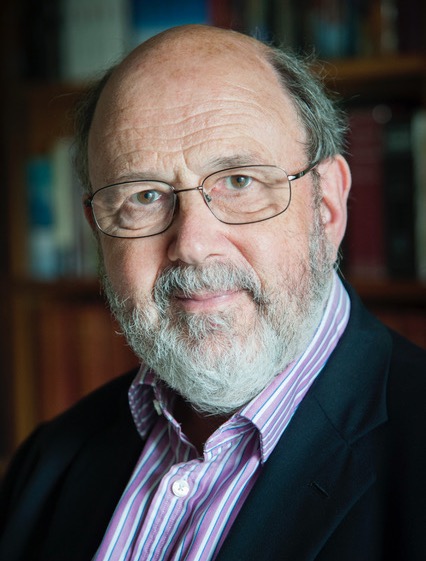